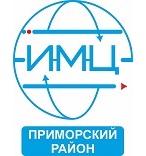 Районное методическое объединениепреподавателей – организаторов ОБЗР22 января 2025 г.Внеучебные мероприятия в области Безопасности жизнедеятельности и защиты Родины
Информационно-методический центр Приморского района Санкт-Петербурга
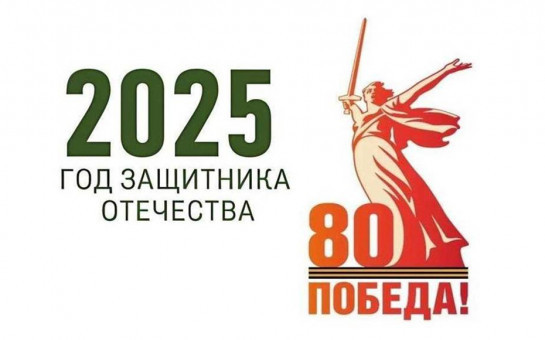 Разработан специальный брендбук 80-летия Победы: https://may9.ru/Brandbook_Pobeda80.pdf 
На сайте Всероссийского общественного движения «Волонтёры Победы» стартовала регистрация добровольцев Международного волонтёрского корпуса празднования 80-летия Победы в 
	Великой Отечественной войне. волонтёрыпобеды.рф
3. Всероссийские акции:
ЧТЕНИЯ ПОБЕДЫ  
БЕССМЕРТНЫЙ ПОЛК  
ГЕОРГИЕВСКАЯ ЛЕНТОЧКА  
ВЕЧНЫЕ ЗВЁЗДЫ 
ВСЕМИРНАЯ ШКОЛЬНАЯ ОЛИМПИАДА «ВЕЛИКАЯ ПОБЕДА»  
«УРА ПОБЕДЕ!»
«Дороги Победы»
Институт культурных программ приглашает принять участие во Всероссийской патриотической 
программе «Дороги Победы» с февраля по май 2025 года  школы всех районов 
Санкт-Петербурга. Так же прошу обратить внимание, что в 2025 году в рамках программы «Дороги Победы» проводится большой топонимический конкурс «Парад Героев» (подробнее о программе и конкурсе в прикрепленных документах). В этом году школы записываются самостоятельно через заполнение заявки на участие по форме https://forms.gle/KTm9Qb9om6waDBhA7 
или написав на электронный адрес программы dorogi_pobedy_spb@mail.ru

Группа «Патриотическое направление Приморского района СПб» https://t.me/+Dm3_4SW78I85NTFi
Региональный этап ВсОШ по ОБЗР
https://olymp.academtalant.ru/obzr
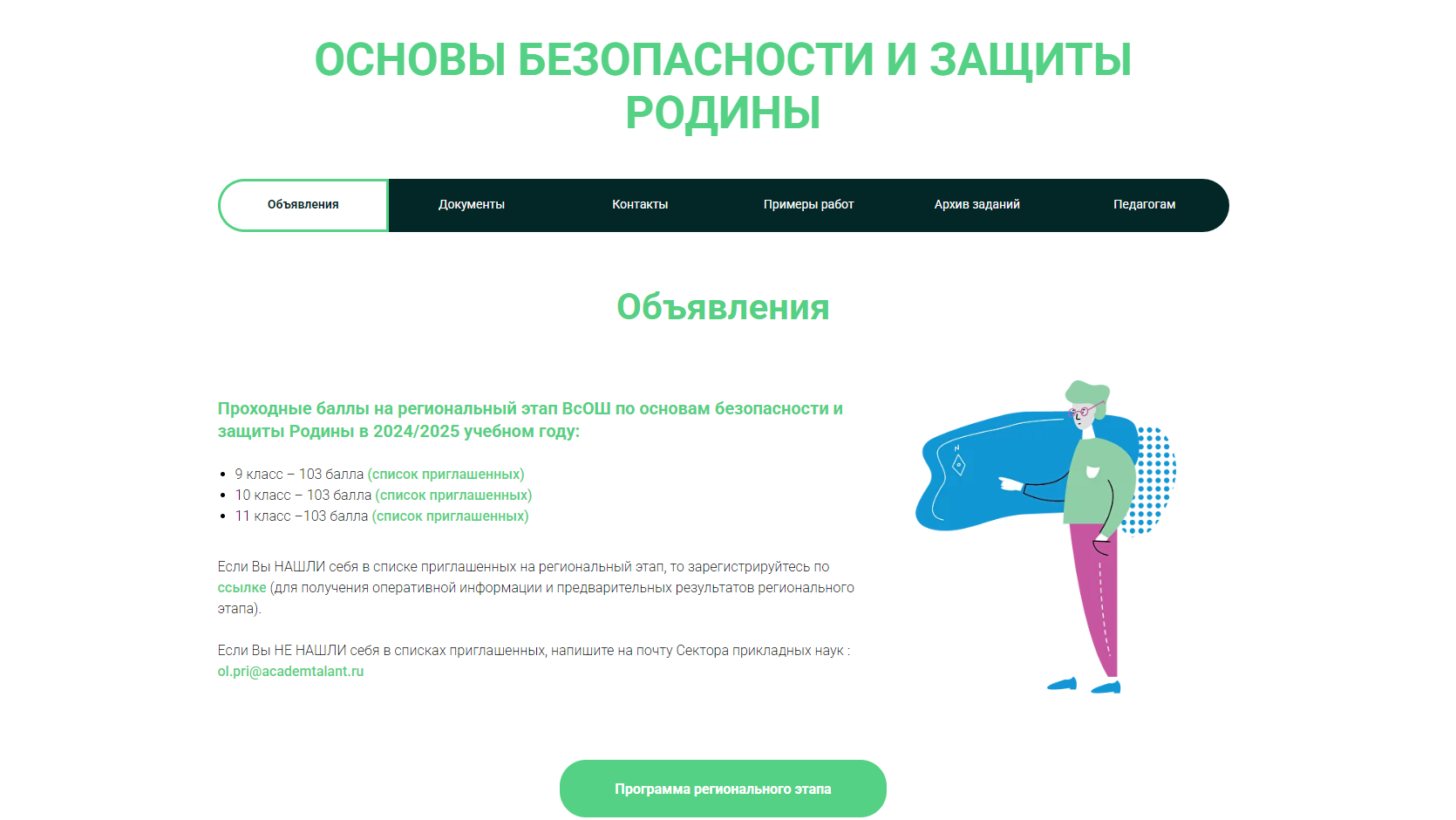 Показ работ и апелляция
В соответствии с п.1.6 Требований к организации и проведению регионального этапа всероссийской олимпиады школьников по основам безопасности и защиты Родины сопровождающие лица доводят участников до места проведения тура (не присутствуют  на регистрации участников, не ожидают участников на площадках проведения). Убедительно просим заранее продумать ваш маршрут и места ожидания.
Информация о разборе заданий, показе работ, процедуре апелляции
ВАЖНО! На апелляцию участник подает аргументированное заявление. Не указанные в заявлении пункты заданий не рассматриваются. При рассмотрении апелляции количество ранее выставленных баллов может измениться как в сторону увеличения, так и в сторону уменьшения.
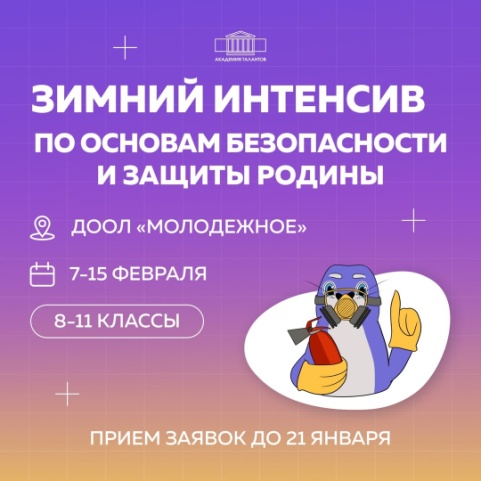 Подготовка участников 
регионального этапа ВсОШ
Открыта регистрация на смену в ДООЛ «Молодежное» с 7-15 февраля! Регистрация осуществляется на портале по ссылке https://clck.ru/3FkBBa. Необходимо приложить мотивационное письмо при регистрации! Отбор на смену 
будет производиться по результатам отборочного этапа, который состоится 
на базе школы №193 (Гродненский пер., 8-10) 23, 24, 25 января с 16:00-18:30. Вам необходимо выбрать ОДИН день и указать его в мотивационном 
письме. Отборочный этап теоретический, состоит из тестирования и собеседования.
 https://vk.com/wall-182908042_12569


В школе №174( ул. Кирочная, д.54) по четвергам с 17.30 до 19.30.
Документы
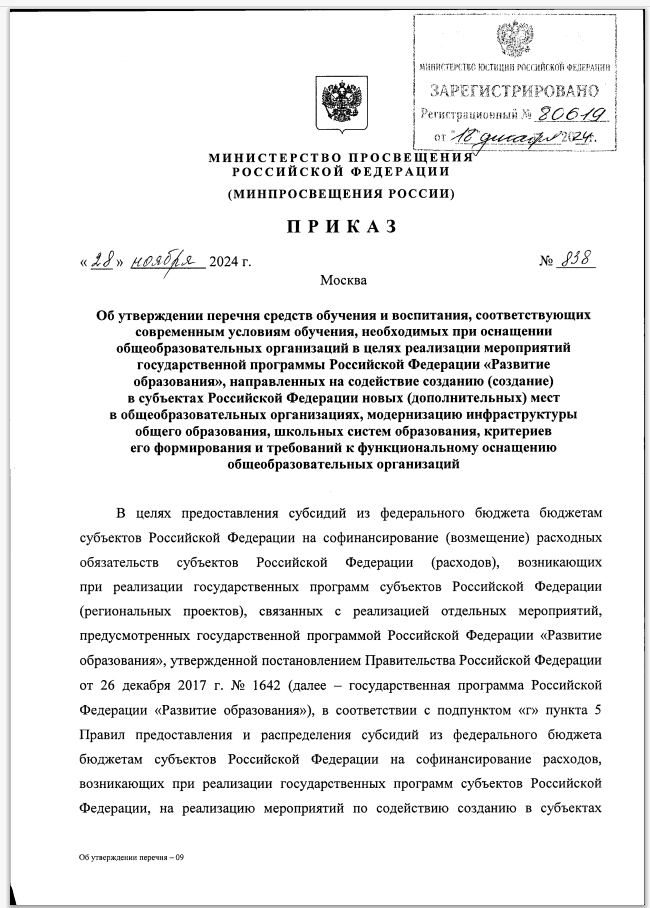 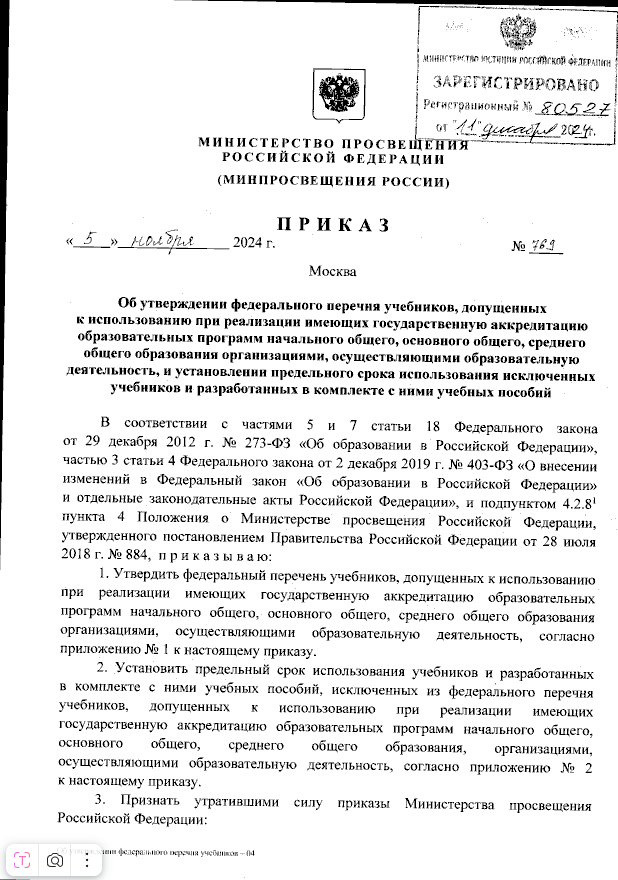 Новый ФПУ, вступил в действие с 23.12.2024. У нас без изменений – 
Шойгу и Егоров (позиции в ФПУ NN645, 646, 791, 792). Учебниками 
Аюбова 8кл., 9 кл. можно пользоваться до 2026 и 2027 соответственно.
 (Приложение 2, позиции 611, 612).
Если на ОБЗР будут даны часы за счёт школьного компонента УП, то можно 
использовать учебники по основам 
военно-морской подготовки, 
по основам военной подготовки и 
учебники Виноградовой (позиции ФПУ 1211-1217).
https://st.simplehealth.ltd/uAJjyu
http://publication.pravo.gov.ru/document/0001202412120011
1. Конференция «На пути к здоровой, экологичной и безопасной школе» – 
конец марта. В рамках Международного педагогического форума.

2. Курсы: Программа повышения квалификации 
"Проектирование учебных занятий по основам безопасности и защиты Родины в соответствии с обновленными ФГОС ООО и ФГОС СОО«
 (объем 72 часа), срок обучения  - 3 месяца (с 28.01.2025 по 29.04.2025). 
Занятия по вторникам с 15.00 до 19.00 час. в СПб АППО.
Программа профессиональной переподготовки "Педагогика безопасности и защиты Родины" (288 часов), срок обучения - 11 месяцев (с 29.01.2025 по 17.12.2025). Занятия по средам с 09.30 до 14.00 час. в СПб АППО.
 
Контакты: Костецкая Галина Анатольевна - 8-921-349-71-71, galina-kosteckaya@yandex.ru
СПАСИБО ЗА ВНИМАНИЕ